Fig. 2. Chloroquine does not block synthesis of 26-kDa TNF-α precursor. (A) Flow cytometry analysis of ...
Rheumatology (Oxford), Volume 45, Issue 6, June 2006, Pages 703–710, https://doi.org/10.1093/rheumatology/kei282
The content of this slide may be subject to copyright: please see the slide notes for details.
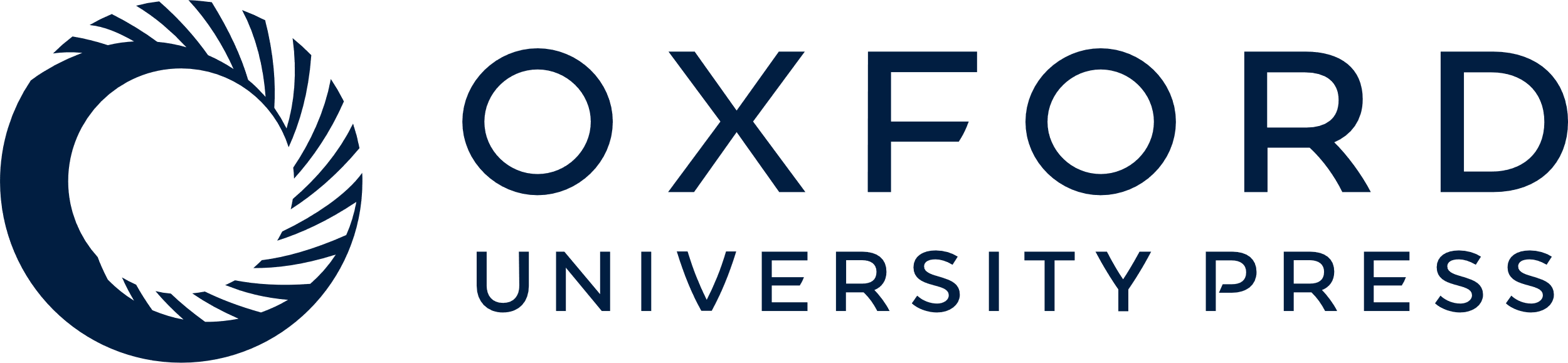 [Speaker Notes: Fig. 2. Chloroquine does not block synthesis of 26-kDa TNF-α precursor. (A) Flow cytometry analysis of cell-associated TNF-α and IL-6. PBMCs were incubated in the absence (shaded) or presence of LPS (open) and various concentrations of chloroquine. After 4 h, cells were stained with anti-CD14-PE antibody, permeabilized, and stained with FITC-conjugated anti-TNF-α or anti-IL-6 antibody, and analysed by flow cytometry. The percentage of cells positively stained with anti-TNF-α or anti-IL-6 antibody (M2 region) among CD14+ cells is presented, and the percentages of unstimulated cells are given in parenthesis. (B) PBMCs were incubated in the absence (lanes 1 and 6) or presence (lanes 2–5) of LPS and indicated concentrations of chloroquine for 2 h. After being labelled with [35S]methionine/cysteine mix, cells were lysed and membrane-associated 26-kDa TNF-α precursor (maTNF) in the lysate were immunoprecipitated with anti-TNF-α antibody. Samples were analysed by SDS-PAGE and visualized by fluorography. The positions of molecular weight markers and membrane-associated TNF-α precursor (maTNF) are indicated. The data represent two independent experiments.


Unless provided in the caption above, the following copyright applies to the content of this slide: © The Author 2006. Published by Oxford University Press on behalf of the British Society for Rheumatology. All rights reserved. For Permissions, please email: journals.permissions@oxfordjournals.org]